Introduction to Spectral Domain
Prepared by: Amanda Muyskens
Outline
Background

Mathematical Considerations

Estimation Details

Data Application in Text
Background Information
Benefits of Spectral Analysis
Type of Data
Equally-Spaced Lattice

Little missing data

Stationary and Isotropic
Continuous Fourier Transform
Circulant Matrix
FFT(C) is a diagonal matrix with spectral density values on the diagonal.
Mathematical Considerations
Spectral Representation Theorem
The Y process is called the spectral process associated with a stationary process Z. 

The random spectral process Y has the following properties:
Bochner’s Theorem
A continuous function C is nonnegative definite if and only if it can be represented in the form above where F is a positive finite measure
Spectral Density
Defined as the Fourier transform of the autocovariance function
Aliasing
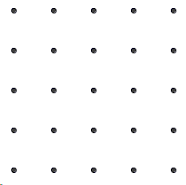 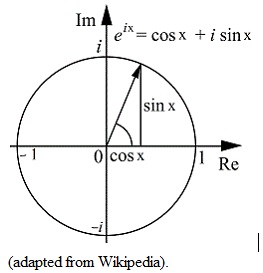 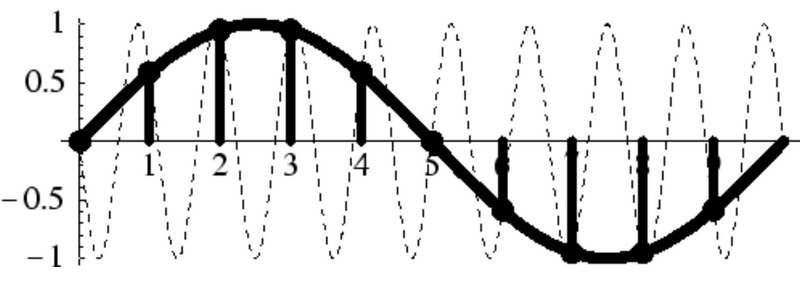 Examples of Spectral Densities
Triangular Model
α = 1 
α = .9
Squared Exponential (Gaussian) Model
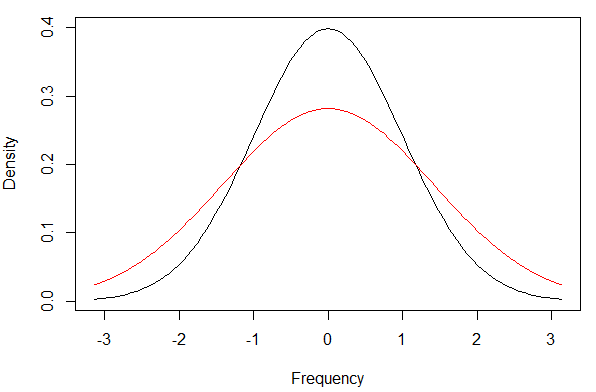 α = .5
α = 1
Matern Class
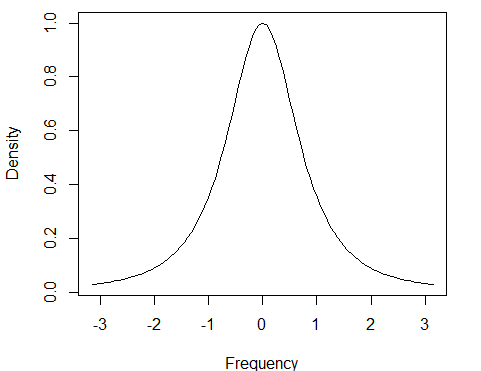 Scale Parameter
φ = 1
φ = .75
φ = .5
Range Parameter
α = 1
α = .75
α = .5
Smoothness Parameter
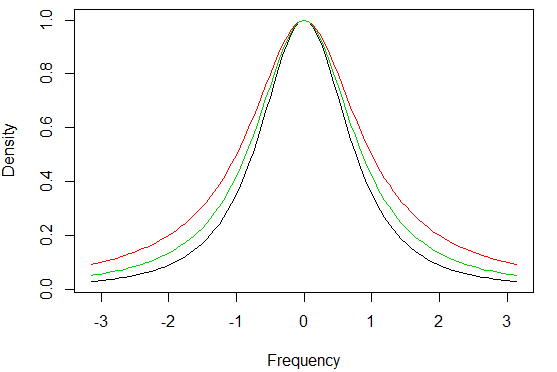 ν = 1
ν = .75
ν = .5
Estimation
Periodogram
Periodogram Example
Whittle Approximation to the Gaussian Negative Likelihood
Representation:
Estimated by:
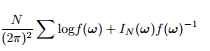 Asymptotic Covariance of MLE Estimates:
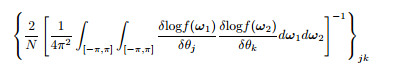 Edge Effects
In order to do this analysis, we assumed that the covariance matrix was circulant when it wasn’t. To correct this we have 2 options:

Tapering

Circulant Embedding
Tapering
Tapering shrinks the edges close to 0 so they are approximately periodic.
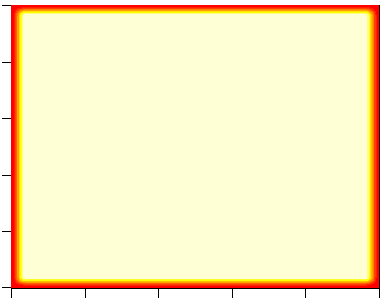 Circulant Embedding
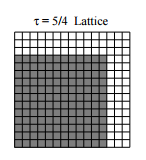 Guinness, Fuentes 2014
Correction for Aliasing
Quasi-Matern Spectral Density
Guinness, Fuentes 2014
Quasi-Matern
Lattice Data with Missing Values
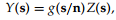 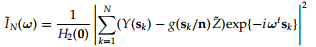 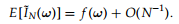 Summary of Analysis
Take out any obvious mean trends
Taper the data and re-adjust variance or expand the lattice
Take the FFT of the data
Estimate the periodogram
Choose a spectral density model (Matern, Gaussian etc.)
Write a function to estimate the density corrected for aliasing (slow, only if not Quasi-Matern)
Minimize the Whittle Likelihood for the estimates of the parameters (leave out 0 frequency)
Other applications:
Matrix-vector multiplication in nlog(n) operations

Fast preconditioner in preconditioned conjugate gradient for matrix solve

Computation of Stein’s stochastic score approximation

In short: FAST approximate solutions for any size data!
Quick Sim: Circulant Embedding
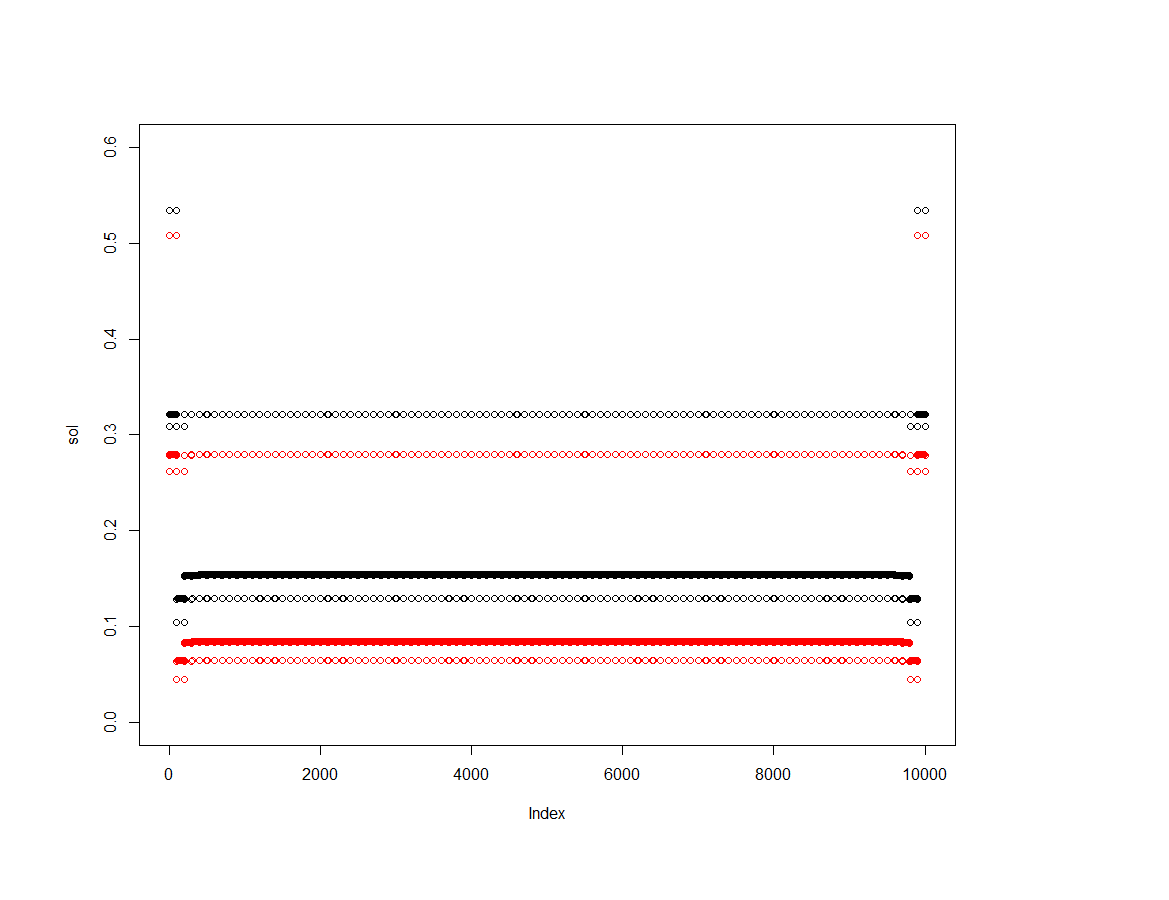 Data Application
Goal of Analysis
Wish to estimate the spatial structure of sea surface temperature fields in the northeast Pacific Ocean using Tropical Rainforest Measuring Mission (TRMM) microwave imager (TMI) satellite data
Motivation
Sea surface temperature fields are the main factor to identify phenomena such as El Nino and La Nino
One of the main climate factors to identify tropical cyclones (hurricanes) 
Used as an oceanic boundary condition for numerical atmospheric models
Used as a diagnostic tool for comparison with SSTs produced by oceanic numerical models
Trend Removal
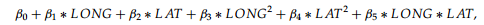 Exploration of Isotropy
Parameter Estimation
Other Helpful References
Handbook of Spatial Statistics, Chapter 5, Fuentes and Reich
Interpolation of Spatial Data: Some Theory for Kriging, Michael Stein
On stationary processes in the plane, Whittle, 1954
Circulant embedding of approximate covariances for inference from Gaussian data on large lattices, Guinness and Fuentes, 2014
Likelihood Approximations for Big Non-stationary Spatial Temporal Lattice Data, Guinness and Fuentes, 2015
A High Frequency Kriging Approach for Non-stationary Environmental Processes, Fuentes, 2001
Interpolation of Non-stationary Spatial Processes, Fuentes, 2002
A Likelihood Approximation for Locally Staionary Processes, Dahlhaus, 2002